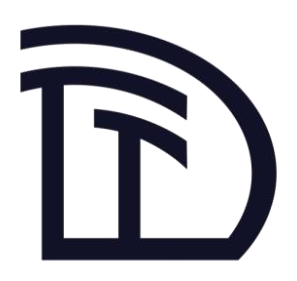 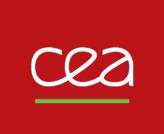 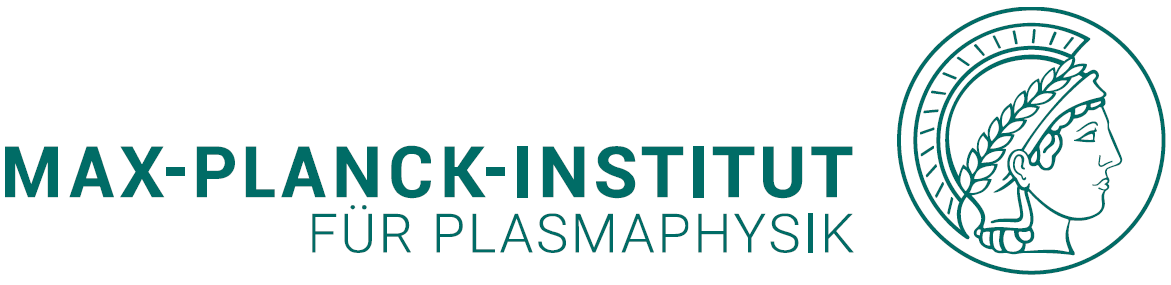 EG-2: Divertor and SOL physics
E. Tsitrone, M. Wischmeier, P. Innocente
26-28/04/2023 DTT-RP 2nd in-person
DTT Consortium (DTT S.C.a r.l.  Via E. Fermi  45 I-00044 Frascati (Roma) Italy)
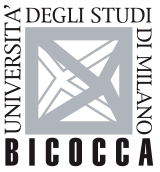 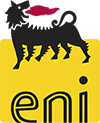 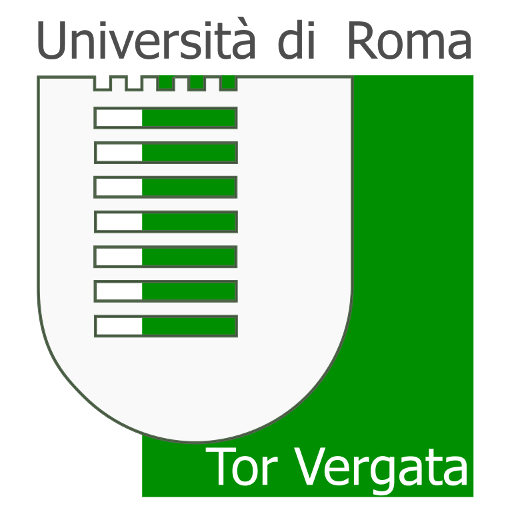 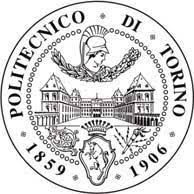 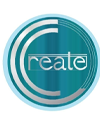 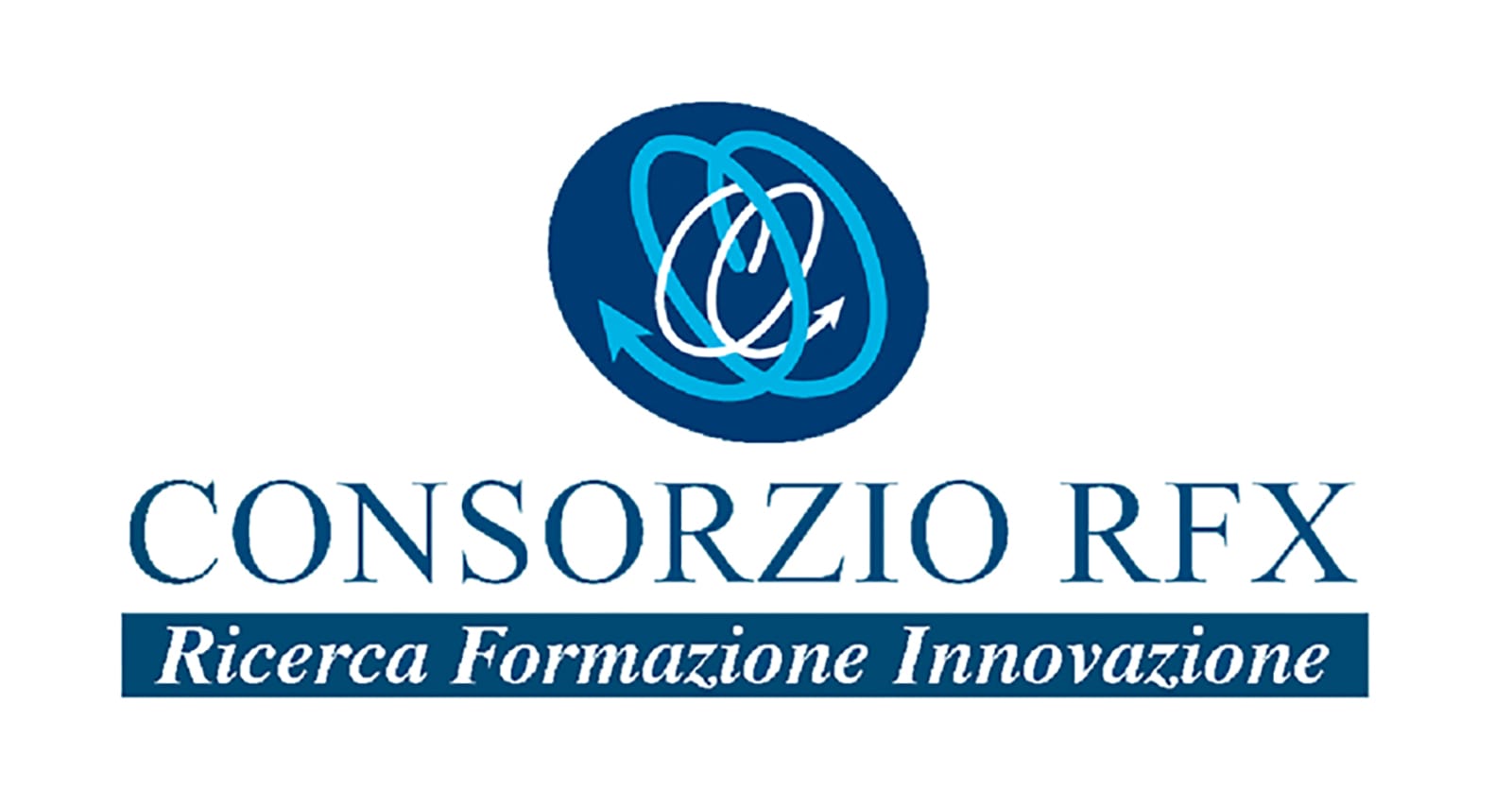 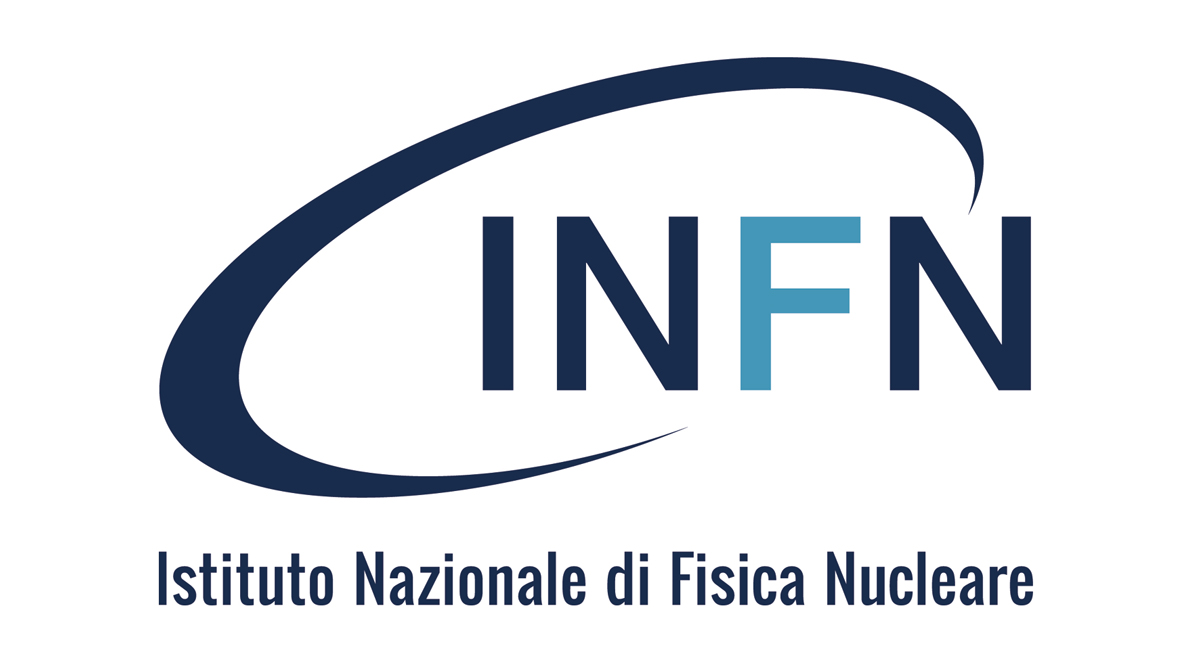 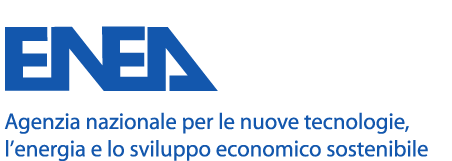 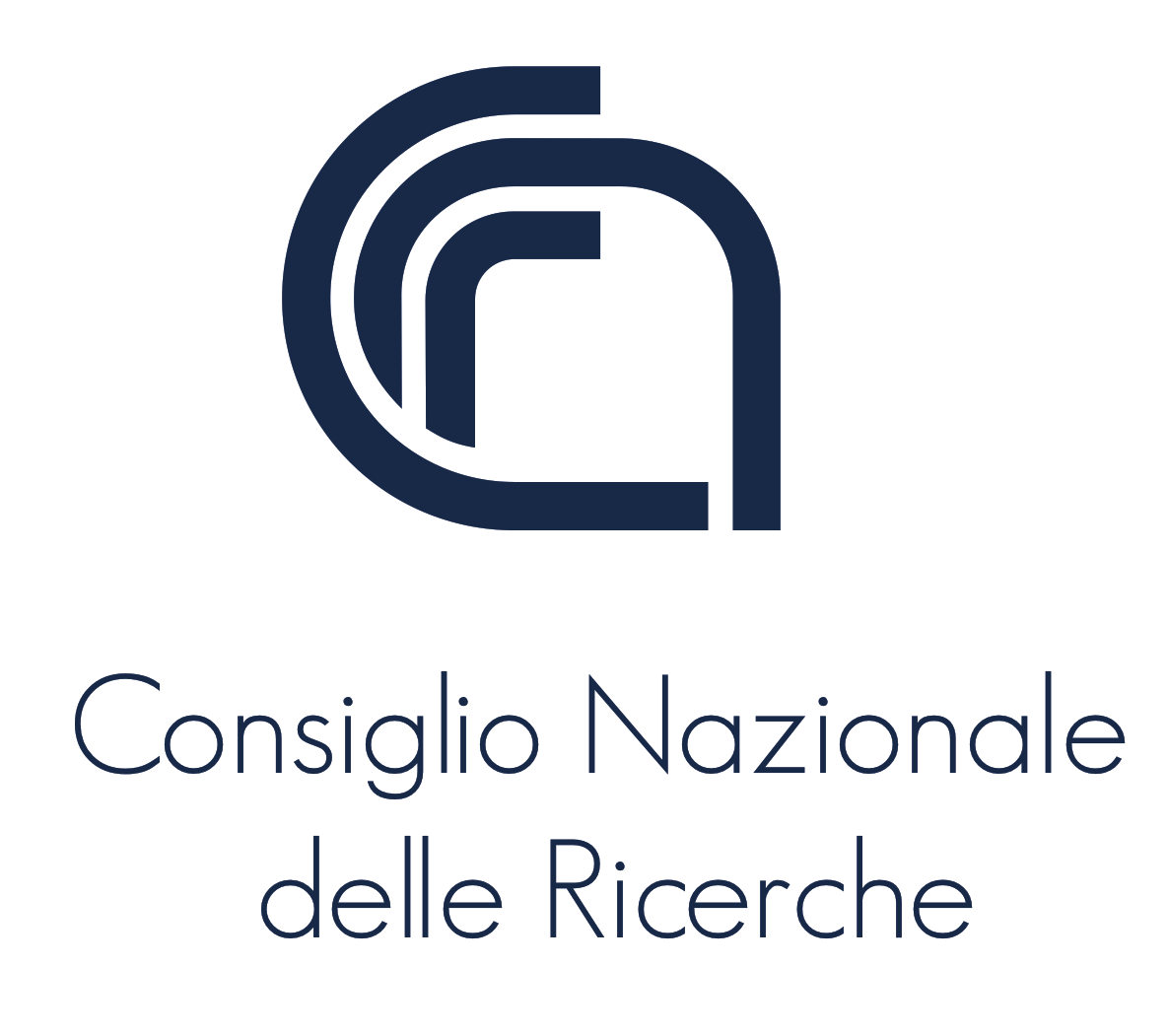 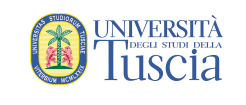 Introduction
Previous steps :

16/01/2023 EG-2 kick-off meeting 
24/03/2023 EG-2 1st meeting
Definition of chapter 3 structure (google doc)

Planed next steps:

Discussion of open points (here)
Sharing of documents to whole EG-2 group
Proceeding with chapter 3
[Speaker Notes: Marco: as the interaction with the main chamber and the feedback of SOL conditions on the pedestal might be of relevance as well]
Chapter 3
3.1	Introduction
3.2	Components and diagnostics relevant for divertor and SOL physics
3.3	Divertor and edge physics studies
3.3.1	Single Null optimization and physic in reference scenario
3.3.2	Single Null optimization and physic for ELM mitigation
3.3.3	Operation in Alternative Divertor Configurations 
3.4	First wall load
3.5	Plasma Wall Interactions in a full tungsten environment
3.5.1	Plasma Wall Interaction for plasma performance and safety
3.5.2	PWI issues for operations
3.5.3	Future PFC and edge diagnostics enhancements
3.1 Introduction/1
Where DTT stands in view ITER/DEMO & others
Power exhaust  major challenge for next step fusion devices
Divertor 	
key component with unprecedented heat and particle loads
neutrons
Main target of DTT 
explore reactor relevant plasma exhaust solutions
testing alternative divertor solutions in reactor conditions

Important focus = integrated core-edge scenario

DTT will improve knowledge in plasma exhaust  accompany ITER exploitation and set basis for DEMO design
[Speaker Notes: Marco: as the interaction with the main chamber and the feedback of SOL conditions on the pedestal might be of relevance as well]
3.1 Introduction/2
List of configurations priorities (must be agreed)
SN
XD
Long leg variants (SN & SXD)
NT
CRD  (what about this? can we ask for equilibria?)
SF  (‘’ ‘’)
DN ??

What about liquid metal targets?
[Speaker Notes: Marco: as the interaction with the main chamber and the feedback of SOL conditions on the pedestal might be of relevance as well]
3.2 Components and diagnostics relevant for divertor and SOL physics
Divertor and FW description
Cleaning/conditioning methods
Fueling methods / pumping
Edge relevant diagnostics (table)
[Speaker Notes: Marco: as the interaction with the main chamber and the feedback of SOL conditions on the pedestal might be of relevance as well]
3.3 Divertor and edge physics studies
Introduction
Short introduction to relevant DTT parameters in the contest of power exhaust
3.3.1	Single Null optimization and physic in reference scenario
Characterize SN ref case
Different power levels/phases and L-mode to H-mode)
Attached to partial/fully detachment)
H/D/[He low priority] plasmas to be considered ?
type-I ELMy H-modes detached operation
Optimized impurity mix / fueling location for seeding 
Real time control of detachment (
Characterization of He pumping for SN
“performance” of SN for power and particle exhaust – requires some performance indicators for comparison with ADC
[Speaker Notes: Marco: as the interaction with the main chamber and the feedback of SOL conditions on the pedestal might be of relevance as well]
3.3 Divertor and edge physics studies
3.3.2	Single Null optimization and physic for ELM mitigation
small/no ELM scenarios (EDA, QCE, XPR…)?  Focus on QCE and XPR - no EDA H-mode required as at high densities undistinguishable to QCE and at low densities not relevant for power and particle exhaust
Use of RMPs (3D effects)[low by Sven]? 
Priority of no ELMs scenario to be discussed with EG.
[Speaker Notes: Marco: as the interaction with the main chamber and the feedback of SOL conditions on the pedestal might be of relevance as well]
3.3 Divertor and edge physics studies
3.3.3	Operation in Alternative Divertor Configurations 
Access to detachment as a first quantifier for defining the performance of ADCs but not sufficient what else?
 Is there a particular contribution by the high toroidal field to be expected
dissipative power fraction between upstream and target - to assess how much power can be dissipated by the SOL alone neglecting any XPR effects
Quantify risks for transients, i.e. re-attachment
Control times  / loss of control / mitigation schemes that can be tested in DTT
Pumping and heating issues?
[Speaker Notes: Marco: as the interaction with the main chamber and the feedback of SOL conditions on the pedestal might be of relevance as well]
3.4 First wall loads and far SOL physics
Ramp up optimization to avoid W influx / minimize heat loads
Radiation, cx fluxes/energies, far SOL characterization / turbulent SOL transport (how can one characterize filamentary transport experimentally  in DTT?)
Impact of SN vs ADC on first wall loads and erosion?
Heat load during ramp down 
Disruption heat loads on FW 
3D effects (RF systems, discrete limiters …)
[Speaker Notes: Marco: as the interaction with the main chamber and the feedback of SOL conditions on the pedestal might be of relevance as well]
3.5 Plasma Wall Interactions in a full tungsten environment
Introduction
Harnessing PWI is key for operating a future reactor successfully.
Impact on plasma performance (avoid plasma pollution and provide adequate wall conditioning), reactor maintenance (maximize PFC lifetime and ensure PFC protection) and safety (minimize fuel retention and dust production).
Tungsten = most promising material for future reactor ... and ITER (rebaselining ongoing).
DTT = unique opportunity to study PWI in a full W environment with ADC.
In addition, DTT has test divertor modules with which advanced materials can be tested
[Speaker Notes: Marco: as the interaction with the main chamber and the feedback of SOL conditions on the pedestal might be of relevance as well]
3.5 Plasma Wall Interactions in a full tungsten environment
3.5.1		Plasma Wall Interaction for plasma performance and safety
Material migration
Assessment of W erosion inter vs intra ELMs
Comparison of W migration pathways between SN and ADC
Fuel retention and recovery
-	Assessment of fuel retention in a full W environment (long pulse required > 30s (to be checked) for particle balance accuracy)
Comparison of fuel recovery efficiency of baking / ICWC / ECWC (feasibility to be checked)
Diag : is LID QMS planned ? LIBS from day 2 only ?
D, He and neutrons induced W morphology changes
-	Assessment of material properties changes under D (blistering ...) and He operation (nanostructures, fuzz ...) and potential impact on PFC power handling performance.
-	Impact of neutrons (dpa level planned in DTT) ?
[Speaker Notes: Marco: as the interaction with the main chamber and the feedback of SOL conditions on the pedestal might be of relevance as well]
3.5 Plasma Wall Interactions in a full tungsten environment
3.5.2		PWI issues for operations 
Wall Conditioning  
Key for plasma performance in full W devices
Try to start wo/w boronization ? To be discussed with other EG
Monitoring of plasma recycling (main fuel), intrinsic impurities (O in particular) + seeded impurities as function of conditioning used (baking, boronization, overnight GDC, ICWC/ECWC) and configuration (SN vs ADC)?
Optimize conditioning for a full W device in view of reactor operation.
PWI issues for machine protection in full W
Reflections + emissivity changes, making IR interpretation challenging both for physics and machine protection.
Testing machine protection schemes in early phase + monitoring of W emissivity changes to adapt the system.
Use of AI ?
[Speaker Notes: Marco: as the interaction with the main chamber and the feedback of SOL conditions on the pedestal might be of relevance as well]
3.5 Plasma Wall Interactions in a full tungsten environment
3.5.3	Future PFC and edge diagnostics enhancements 
Dedicated program with modular divertor test sectors tbd
Large scale test of advanced W materials (alloys ...) ?
Divertor upgrade test (optimized shaping, non MB technology …) ?
Optimization of divertor shape towards a specific ADC solution
Exploratory experiments on liquid metals – are the modular divertor test sectors suitable for such tests?
Edge diags upgrade

See also EG6
[Speaker Notes: Marco: as the interaction with the main chamber and the feedback of SOL conditions on the pedestal might be of relevance as well]